November
Noviembre
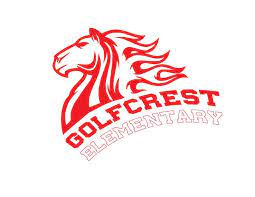 Please remember to read with your child for 20 minutes every day. 

Por favor recuerden de leer con su hijo/hija por 20 minutos todos los días.
Science/Ciencias
Social Studies/Estudios Sociales
Math/ Matemáticas
Module 4: Addition and Subtraction within 200 with Word Problems to 100

Módulo 4: Suma y resta hasta 200 con problemas verbales hasta 100
Social Studies: Government and Citizenship.
SCI Module 2: Biomes (weather and  environments). 

Estudios Sociales: Gobierno y Ciudadania.
Modulo 2: Biomes (sobre el clima, y el medio ambiente).
Reading Language Arts /Lectura De Artes del Lenguaje
Domain 4: The War of 1812 – introduces students to an important period in the history of the United States.
Domain 5: Cycles of Nature
Dominio 4: La Guerra de 1812, presenta a los estudiantes un period importante en la historia de los Estados Unidos.
Domonio 5:  Ciclos de la Naturaleza